CLASSIC ROADSIDE
Taihape
SH1 - Taihape
PANEL ID: TAIH02-61
7,074Yes
Orientation:Physical Size:
Daily Visuals:Illuminated:
190°6 x 3m
This panel located on SH1 north of Taihape in rural Manawatū faces northbound audiences en route to Waiouru 16km away, where cafés, convenience stores and petrol stations await. The next opportunity to stop is another 62km away in Tūrangi or 27km away in Ohakune. This panel is perfect to promote road trip essentials of confectionery, fast-food, petrol and road safety. This location is a standout for audiences that visit Outdoors Stores, Telco Stores, Big Box Retailers, QSR and more (LANDMARKS ID).
Find on Google Maps
Find on Google Maps
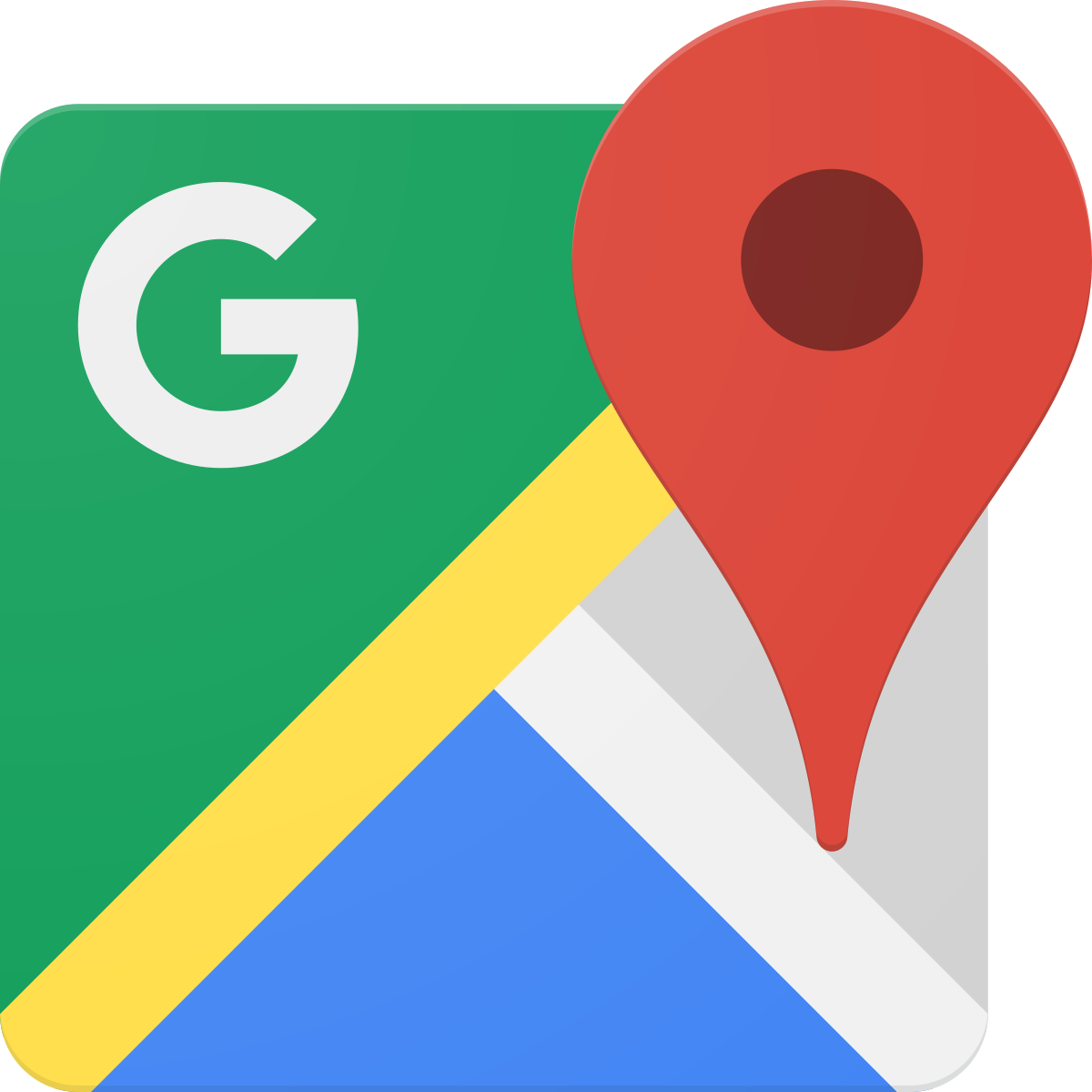 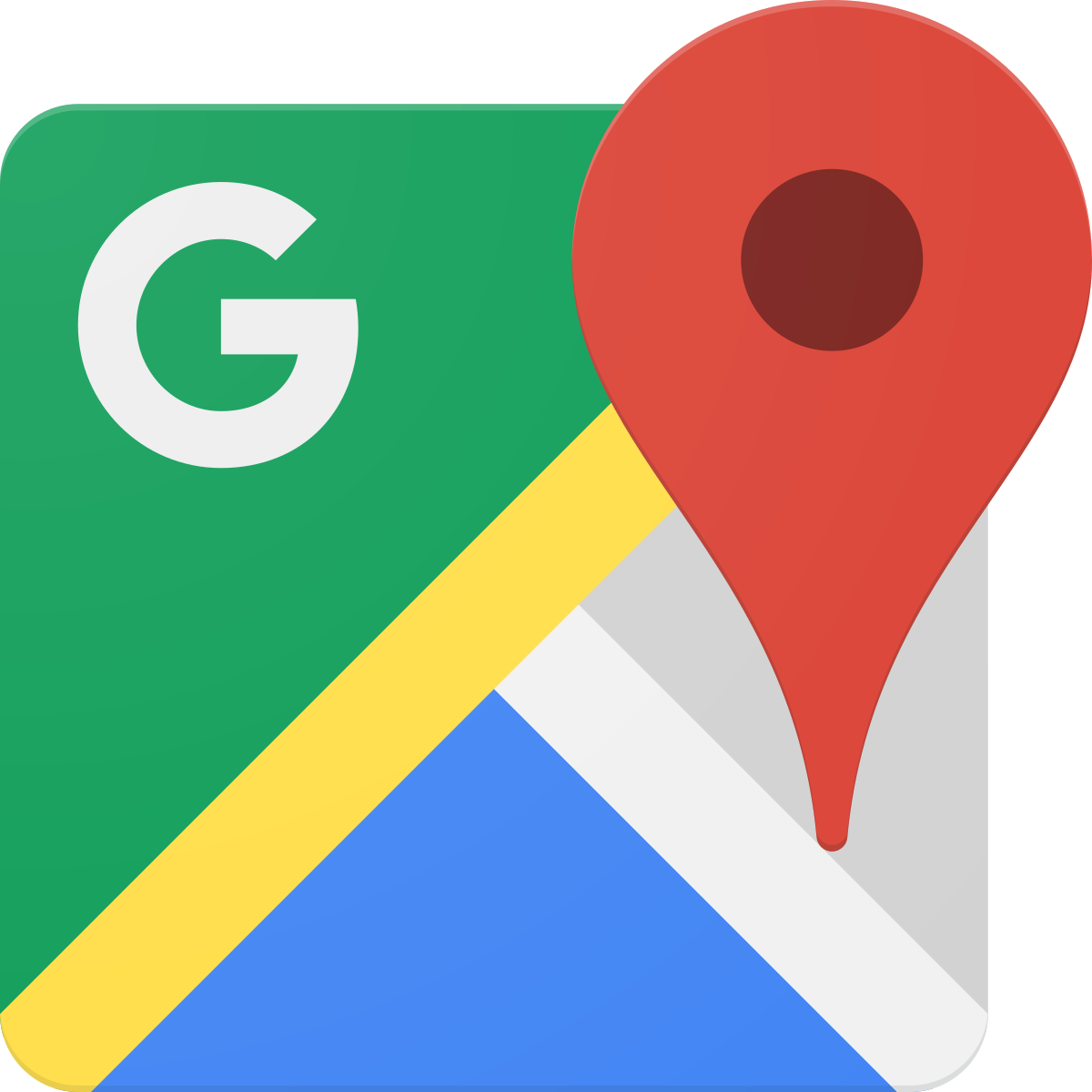